南京市二模历史试卷讲评
4．马监是北宋官方设立的马匹养殖与管理机构。图1主要反映出北宋（　　）
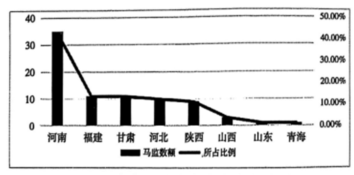 图1  北宋马监在各省分布数量图
A．崇文抑武的政策     B．冗官冗兵的现象
C．区域经济的差异     D．守内虚外的局势
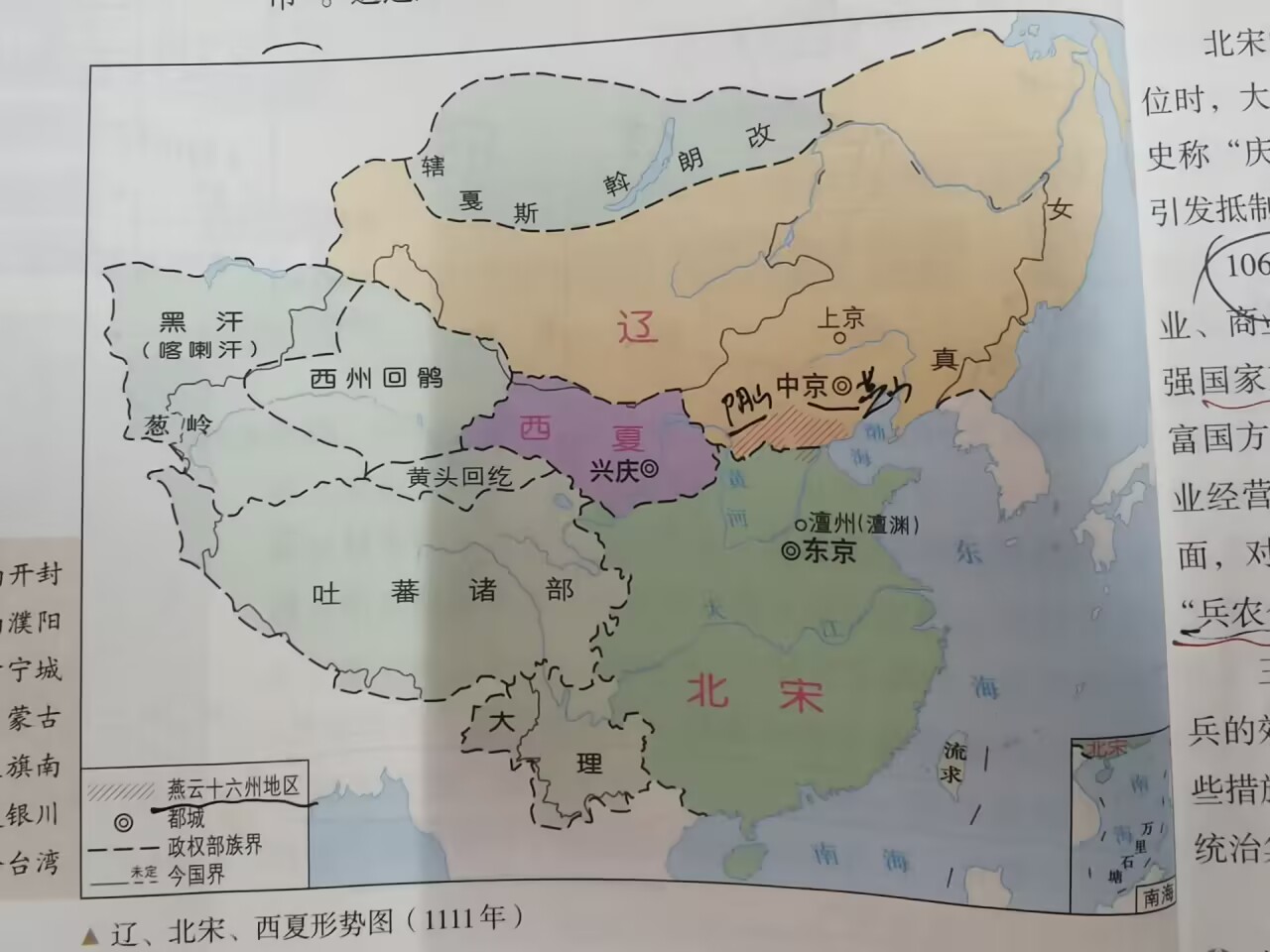 5．明洪武年间，政府规定“户丁既尽，虽无井田之拘，约束在于邻里。是农是工，各守本业，毋许闲情。不从吾命者，五刑备坐于家身。”万历年间“宛平匠户，多逃徙无稽，里甲不能拘，官府不能诘。”导致这一变化的原因是（　　）
A．君主专制加强
B．户籍永停编审
C．租庸调制取消
D．一条鞭法实施
材料1：其特点有以下几点。其一，赋役合并。原本政府向民众征收田赋（粮）与徭役（差）内部都有许多小类，一条鞭法将赋、役的不同小类进行归并，而合并得最为彻底的是赋、役二者的合一。其二，量地计丁，即将丁徭摊入到田亩之中……其三，一概折银。赋役的折银征收，正是众多的赋役项目可能进行归并的前提，这当然与明朝中后期白银的流入与普遍使用有关。其四，基于以上几点做法，就可以将赋役征收的程序进行简化。 ——《普通高中历史选择性必修1<国家制度与社会治理>教师教学用书》
5.明朝的一条鞭法
（1）简化赋税征收的项目和方法，成为以后历代税收征收的基本取向。（2）计亩征银，增加了政府的财政收入，减轻了农民的经济负担和人身束缚。（3）计亩征银还推动了商品经济的发展。…… 总之，一条鞭法结束了唐朝以来推行了数百年的两税法，下启清朝地丁合一的新税制，对以后中国税收制度的发展产生重要影响。
17.（1）职能：邮驿（信息传递）；接待过往人员；军事保障；文书记录。（3分）
（2）原因：政治：宋代对西北边疆的控制减弱（民族政权并立）。（2分）经济：交通路线发生变化（海上丝绸之路繁荣）；经济重心逐渐南移。（任意一点得2分）自然：敦煌地区自然环境恶化。（1分）
（3）价值：是一手资料（实物史料）（1分）；可用于研究汉代边疆治理、邮驿制度、民族交往、丝绸之路和汉字书法等问题（任意1点得1分，共2分）；扩大了历史研究的领域；充实研究材料，对传统史书进行补正（相互印证）等（任意1点得1分，共2分）。
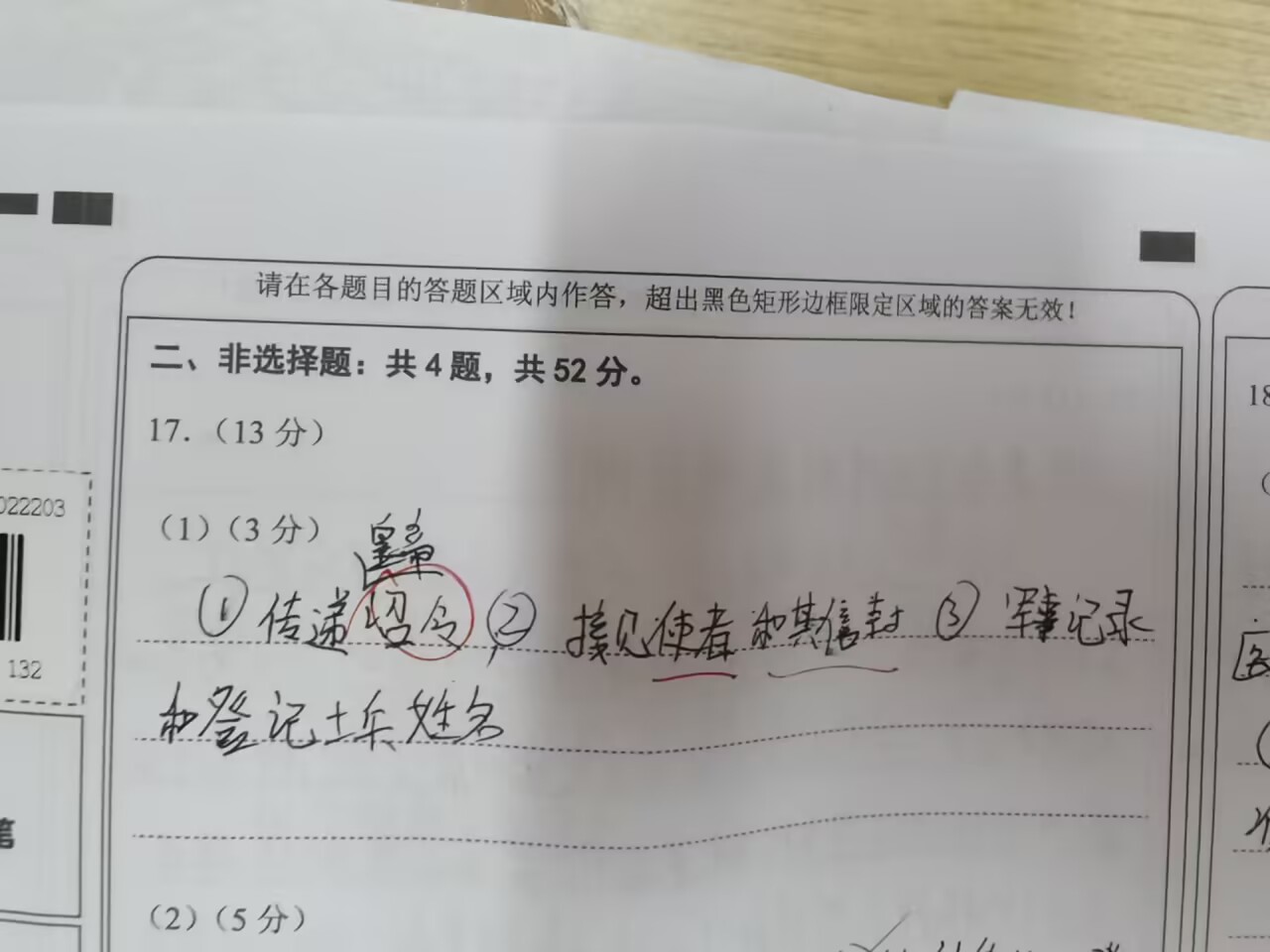 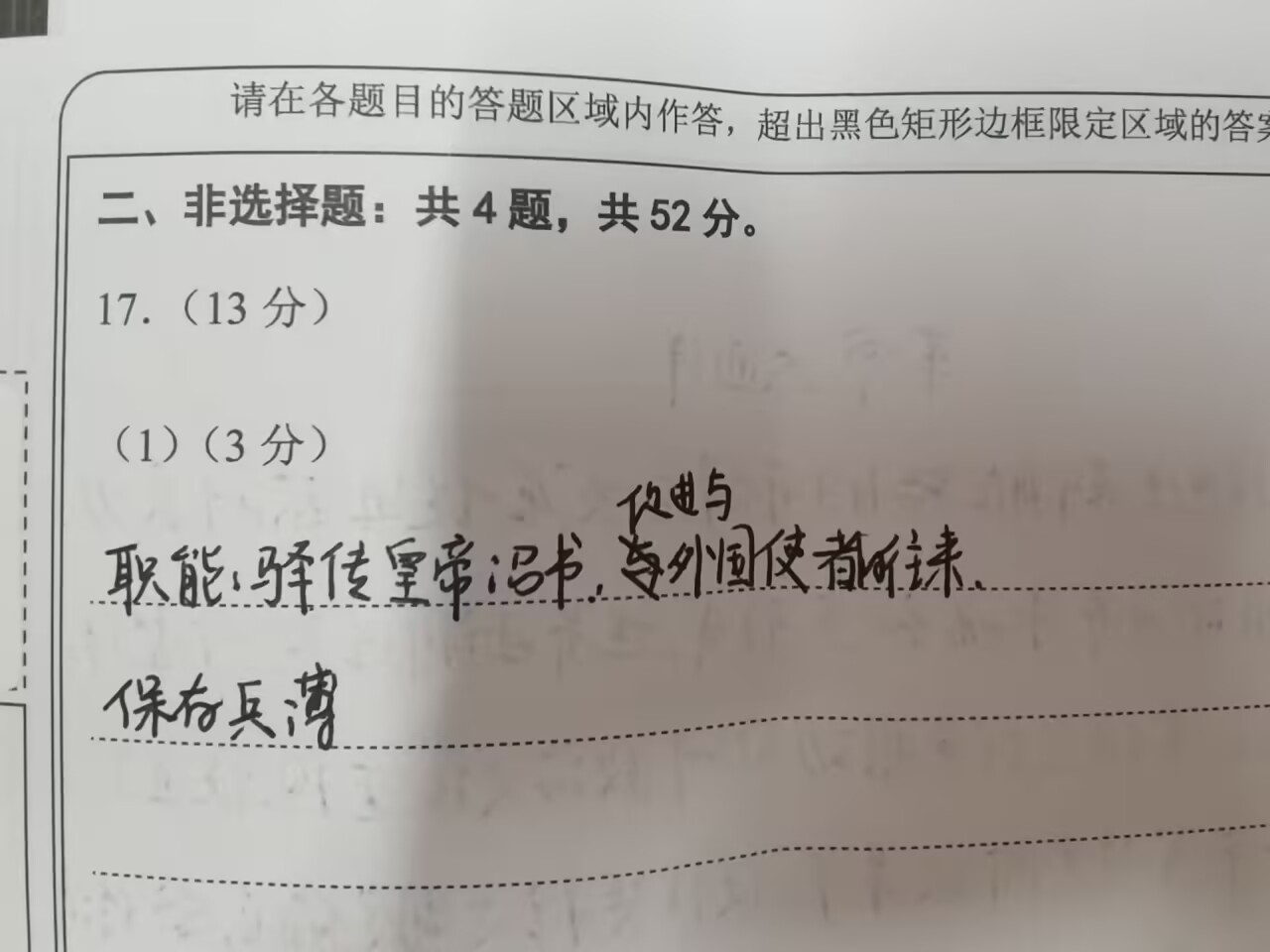 问“史料价值”类的题通常怎么答？
1.史料来源/类型：来自于……；一手/二手史料，文献/实物/图像/口述/音像史料……；
                    
2.结合材料内容答具体史料价值：
材料内容……，反映了……，可用于研究……，有较高的/一定的史料价值。

3.补充总结：
如：该材料有一定的主观性，使用时应与其他史料互证等。
CONTENTS
18．阅读材料，完成下列要求。

（1）据材料一并结合所学知识，概括19世纪末至20世纪初，德国的医药行业迅猛发展的原因。（5分）
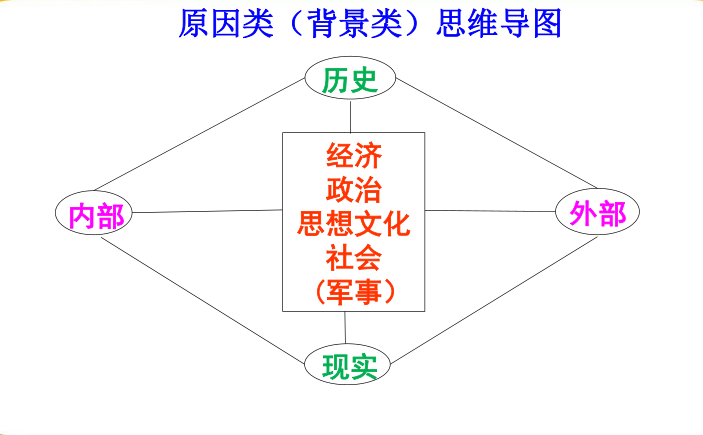 一、原因类试题
1.看设问，看答案的出处
2.看设问的主体，是一元还是多元
3.答题逻辑的维度
（1）政治、经济、思想、科技、教育、军事等
（2）天时地利人和
（3）事情的前后关联
（4）内外因
18．阅读材料，完成下列要求。

（1）据材料一并结合所学知识，概括19世纪末至20世纪初，德国的医药行业迅猛发展的原因。（5分）
原因：德国统一，政治稳定；第二次工业革命，科学与技术紧密结合；大量科研投入和人才储备；科学化的管理；积极参与国际竞争；拜耳公司的成功经验。（5分）
18．阅读材料，完成下列要求。

（2）根据材料二并结合所学知识，指出近代中国医药起步时期面临的困难。简述中国近代医药行业发展的历史意义。（8分）
影响：由近及远，如投石入水。
（2）困难：外部受列强侵略与经济封锁。（1分）内部受封建制度束缚；技术落后；自身资金匮乏；基础薄弱等（3分）

意义：推动医药工业的近代化（促进医药技术进步、医药产业发展）；满足人民的健康需求；激发民族精神；为后世医药业发展奠定基础。（任意一点2分，共4分）
19．阅读材料，完成下列要求。
（1）据材料，概括20世纪50—60年代中国动画电影发展的特点。（7分）

（2）据材料并结合所学知识，简析20世纪50—60年代中国动画电影发展的因素。（6分）
二、特点类试题
不要具体描写，要抽象概括；
不要定量表达，要定性表达；
不要长篇大句，要短句词语；
不要用大白话，要用学科术语。
材料题类型一：特点特征类
1.时间视角：起源时间早（晚）；历时悠久，存在时间长；起步时间相对较早（晚）；存续时间相对较长（短）
2.空间视角：集中分布于（地理方位）；分布范围相对广泛（集中）；覆盖范围相对较广。
3.内容视角：内容丰富；种类繁多；具有多样性
4.主体视角：以……为主体；官方主导；社会力量广泛参与；以……为主，辅之以其他力量。
5.进程视角：具有渐进性；阶段性明显；曲折性、反复性、连续性；具有导向性。
6.目的视角：以……为目的；服务于……的需要；以维护……为出发点；
7.转变视角：由……转变为……； ……增强、削弱； ……不平衡、不对称
8.地位视角：领先世界；
9.结果视角：效果显著、成果丰硕；影响深远；影响力提升；
……
19．阅读材料，完成下列要求。
（1）据材料，概括20世纪50—60年代中国动画电影发展的特点。（7分）

（2）据材料并结合所学知识，简析20世纪50—60年代中国动画电影发展的因素。（6分）
（1）特点：从借鉴到自主创新（具有阶段性）（2分）；政府推动；挖掘传统文化元素（吸取民族文化艺术）；与时代精神相结合；运用现代技术；国际影响力提升。（任意一点得1分，共5分）
（2）因素：一五计划、三大改造（社会主义全面建设）；双百方针的提出；科技的进步和教育的发展；中苏关系变化；上海美术电影厂的建立；创作者的努力。（任意一点得1分，共6分）
20．完成下列要求。（13分）
历史学家对大西洋的有很多不同的称呼，如黑色大西洋、生态大西洋、革命大西洋、帝国大西洋等。请围绕历史上的大西洋世界，选择某一个称呼，运用世界近代史的具体史实予以论述。（要求：论题明确，论证充分，史实准确，表达清晰）
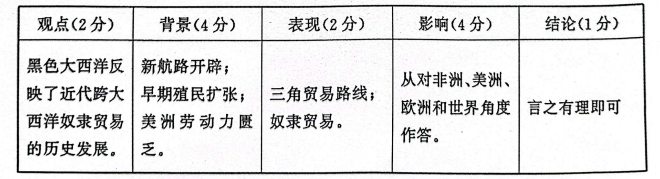 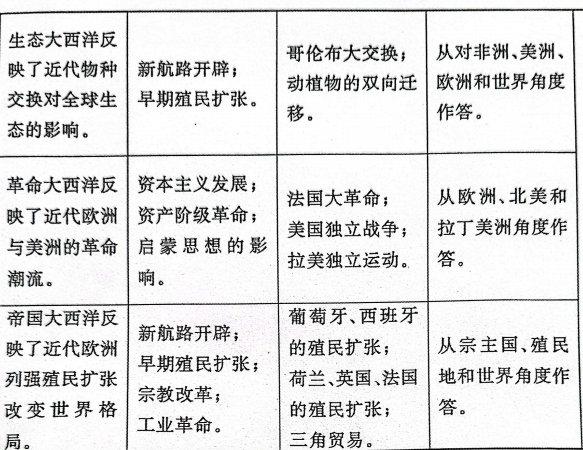 明确论题类：1.论题模版的常见类型：
A推动、促进了B的发展。如思想解放推动了改革开放。
A是B的什么。如南京是近代中国的缩影。
A受B的影响。田子茂的生平受时代环境影响。
A反映了B。田子茂的生平映射了北宋的政治状况。
论题：西欧的殖民扩张缔造了帝国大西洋。7分；
黑色大西洋是黑奴贸易的见证者。8分；
帝国大西洋是世界近代史的缩影。7分；
黑色大西洋是殖民扩张的结果。10分；
黑色大西洋是近代世界殖民体系的缩影。9分；
近代三角贸易促进黑色大西洋的形成。11分；
殖民扩张造就了黑色大西洋。11分；
明确论题类：1.论题模版的常见类型。
2.论题要考虑便于自己发挥，心中有史实。
明确论题类：1.论题模版的常见类型：
2.论题要考虑便于自己发挥，心中有史实。
3.“唯有套路得人心”。
（1）论述应注意信息提取和史论结合（如：甲午战后（史实），中国民族危机加深（结论））

（2）背景、内容、影响（为什么、是什么、怎么样）

（3）小结升华，画龙点睛。建议从唯物史观和家国情怀的角度出发。（尽量不要照搬论题）
以“陆地之间”海而著称的地中海被冠以多种称呼：“伟大的海"“堕落的海”“智慧之海”“贸易之海”等，不同的称呼反映了人们对地中海历史的不同理解。
围绕历史上的地中海世界，选择某一称呼或者自拟一个称呼，并运用世界史具体史实，予以论述。（要求：以称呼为题，论证充分，史实准确，表述清晰）
智慧之海
      古代的地中海区域孕育出古希腊和古罗马人在政治与法律制度、思想文化方面的智慧。古希腊罗马小国寡民的城邦体制孕育出以公民为核心的多种政体，其中的民主制、共和制为近代民主政体提供了主权在民、分权制衡等智慧之光。
      古希腊的政治制度为人文主义思想的诞生创造了有利条件，智者学派、苏格拉底、柏拉图和亚里士多德等先哲以人为中心，弘扬与尊重人的价值。
      古罗马在国家治理和商品经济发展过程中，从习惯法到成文法，不断完善法律制度与体系。
      古代地中海区域在政治、法律与思想方面创造了辉煌灿烂的文明，创造了人类文明发展史上的智慧之海。
贸易之海
      古代，无论是古希腊、埃及，还是亚历山大、罗马、阿拉伯等大帝国时期，地中海区域的商贸往来极为频繁，是连接亚欧非大陆的经济文化交流的桥梁，陆上丝绸之路与海上丝绸之路就是佐证。
      13一14世纪的地中海区域商贸往来愈加频繁，西欧各国在长期的航行中积累经验和获取财富，尤其是意大利沿岸的城市出现了资本主义萌芽，奥斯曼帝国垄断了当时的航路，这使得其他西欧国家急于开辟新航路，最终建立了跨越大陆和海洋的全球性联系。
      地中海孕育出贸易之海，推进了东西方之间的经济文化交流和发展。
第一步：选择或自拟称呼。根据自己较熟悉的知识选择或自拟一个称呼。
第二步：运用世界史相关史实进行论述。
1.比如选择“伟大的海”，可结合罗马的扩张、罗马帝国的建立与发展，以及罗马法从《十二铜表法》发展到《民法大全》的历程等史实展开论述，史论结合。
2.选择“堕落的海”,可结合西罗马帝国灭亡后的中世纪的相关史实展开论述,如欧洲封君封臣制、基督教会的统治、罗马教皇、宗教战争、十字军进行东征等史实展开论述。
3.选择“智慧之海”，建议主要以人文主义这一线索展开，可以结合古希腊智者学派、苏格拉底、柏拉图、亚里士多德，以及近代欧洲文艺复兴、宗教改革以及近代科学的兴起等相关史实进行论述。
4.选择“贸易之海”，可结合古希腊的对外贸易繁荣，罗马帝国的扩展促进了贸易的发展,连接欧亚大陆古代丝绸之路，以及新航路开辟等相关史实展开论述。
第三步：小结。
苏锡常镇二模
                历史试卷讲评
17. 特征：巩卫皇权（加强君主专制；加强皇权）；等级差别鲜明；量刑比前代宽简。（3分）
影响：是中华法系确立的标志（树立了立法结合的典范）；维护了唐王朝封建统治；对稳定秩序有积极作用；有利于封建经济的发展；为后世立法提供蓝本；对日本、朝鲜等东亚国家产生一定影响。（3分）
（2）变化：增加刑名；进一步提升君权；降低官僚法律特权；提高劳动者法律地位；增加适应经济发展的律条；《大诰》与《大明律》并行（律例并行）。（4分，任答4点即可）
简评：反映了法网愈加严密；君主专制和中央集权空前强化（容易导致决策失误）；
但同时也使封建社会的秩序更加完善；完善法律体系；进一步稳定社会秩序，维护统治；促进了封建经济的恢复发展。（4分）
17题的问题：
1.表述不准确、概念不清晰：皇权或者君主专制写成加大皇帝的作用；等级差别写成阶级分化；律例并行写成律令并行甚至乱写成律令儒家化；中华法系确立的标志写成为中华法系奠定基础或者完善了中华法系。                       
  2.到底是直接引用材料还是对材料进行概括出现偏差。建议没有把握的情况下两种都上。




                                                                                                         3.答题角度单一，不能多角度作答，思路没有打开。政经文天时地利人和、昨今明、内外主客等等多想一想
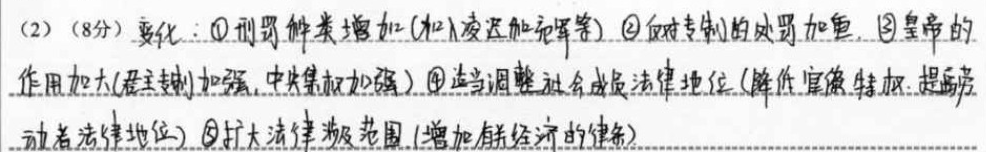 18.（1）
    变化：前期由陈独秀个人转为资产阶级知识分子团体；后期再转为马克思主义知识分子。（4分）
意义：
前期：扩大新文化运动；
          促进思想解放（促进民主科学思想的传播）。
后期：推动马克思主义传播；
          为中国共产党的诞生和发展作了舆论宣传。（4分）
问题：
1.不能准确概括,照抄原文:例如由陈独秀个人撰写到钱玄同、刘半农……多人撰写；不能有效概括出资产阶级团体或者资产阶级知识分子。
2.表述不准确、概念不清晰：将马克思主义知识分子等同于共产主义者  。
共产主义者（Communist） 是指信仰并致力于实现共产主义理想的个人或群体。
（2）
趋势：1919年后使用频率显著增加；持正面态度的运用也增多。（2分）
原因：
政治：资本主义制度弊端的暴露；一战及巴黎和会的教训；五四运动的推动；          新民主主义革命的兴起；中国共产党的成立。
思想文化：十月革命的影响，马克思主义的传播；新文化运动的深入发展；
经济：民族资本主义经济发展，工人阶级壮大；编辑人员的变化；（4分，任答4点即可）
第二问：
1.在使用趋势上概括过于精细化，例如：1915-1918年下降，1919年—1922年上升等。                                                                           
2.答题角度单一，不能多角度作答。
19.
（1）背景：
   农民被束缚在封建土地制度之下/封建土地制度导致严重的土地兼并。
（新政权建立、阶级矛盾的激化）（2分）
作用：
农民从封建土地制度中解放出来；提高了农民的生产积极性；
农村生产力得到发展；
为逐步实现工业化扫除了障碍；
有力地支援了抗美援朝；
巩固了人民政权。（4分，任答4点即可）
（2）原因：土地私有制不利于农业现代化。（农业现代化的需求）（2分）
影响：促进土地集体化；在农村建立了社会主义经济制度；
推动向社会主义过渡；支撑工业化建设；保障实现农业现代化。（4分）
存在问题：
       1.基本概念不清。第一问中，“土地兼并”和“人地矛盾混淆”。
       2.表述不够专业化。第一小问中，封建土地所有制这样的专业名词基本无法写出。第一小问中，“为工业化扫清障碍写成为工业化奠基”。
       3.回答问题比较片面单一。例如第二小问中部分学生反复围绕调动农民积极性，提高农村生产力的这一点进行作答，而忽视其它方面重要得分点。